5th ITU Green Standards WeekNassau, The Bahamas 14-18 December 2015
Creating Sustainable Recycling Business Models

Consuelo Velarde 
Business Development Manager of Latin America
Belmont Trading Company Inc
consuelov@belmont-trading.com
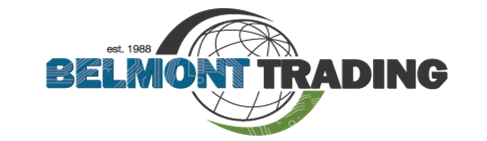 USA                  MEXICO                COLOMBIA                       BRAZIL               HONG KONG
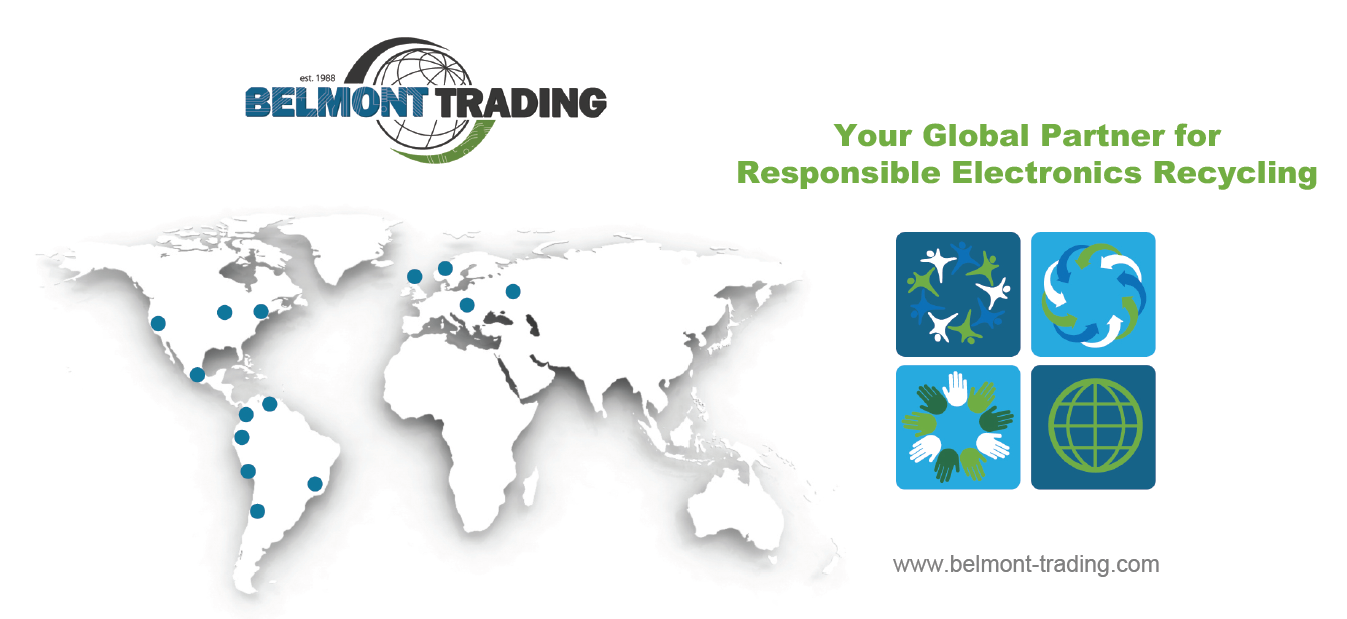 UNITED KINGDOM         SWEDEN              CZECH REPUBLIC             UAE        RUSSIA
Background
Belmont Trading was founded in 1988 in Chicago, IL USA, as an electronics component trader company.

In the early 90’s, Belmont found the opportunity to expand its range in the value of obsolete electronics thus diversifying its business model and becoming a recycling company dedicated to precious metal recovery.

During the same decade Belmont started the expansion of its footprint into Europe, Asia and Latin America driven by the demand of service capacity

UAE and Russia have been the latest addition of the organization over the last 5 years.
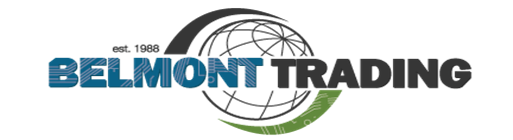 Sustainable Business Models
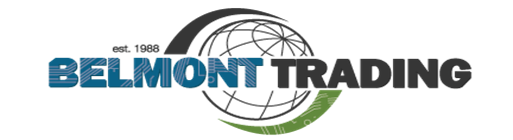 Focus on Value Recovery
Maximizing the value of obsolete and used electronics by finding new markets and applications.
Recycling of materials ( separation, classification by type) to reuse and recover components.
Development of trade in programs
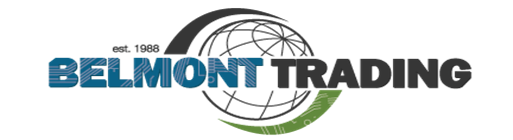 Buy Back
Buy back is a program designed to buy used electronic devices that are in a good condition and are candidates to be resold in a secondary market.
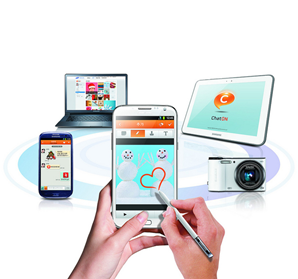 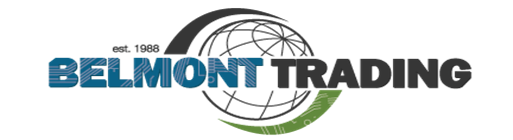 Buy Back
Trade Online                                                                          Trade In Store
The most common trade in programs are created for cell phones towards the purchase of a new smart phone.
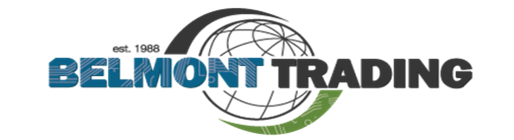 BENEFITS FROM BUY BACK
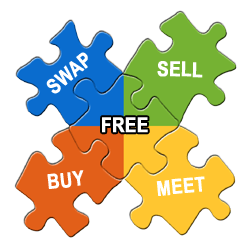 Helps the consumer to get value out of unwanted, used electronic devices.

Create a secondary market for unwanted electronic devices that are in a good condition

Supports recycling business models by increasing revenues.

Increases business for manufacturing brands, operators,  and resellers.
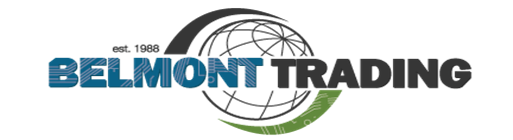 Take Back
Take back programs are a solution to collect broken electronics in order to recycle them and recover part of the raw materials that they are made from of such as plastics, low grade metals, precious metals,batteries, etc.
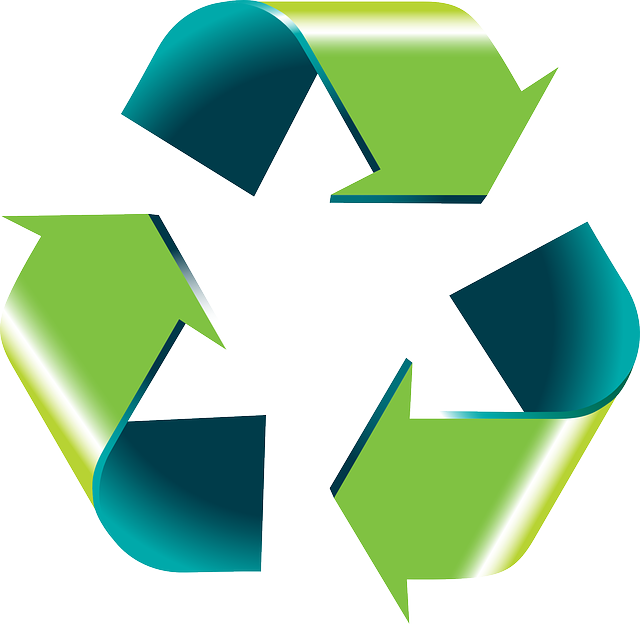 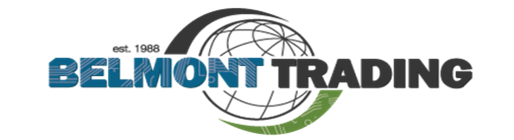 What can we recover from used Electronic Devices?
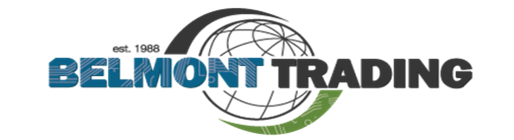 E-Waste Recycling
Don’t let your old electronics to go to waste. 

If you can’t sell your old and used electronic devices, donate them for recycling.

Electronic devices contains toxic chemicals. Don’t let them go into the ground or water
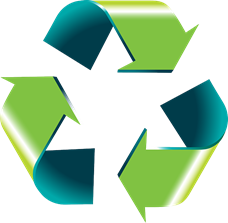 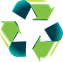 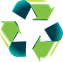 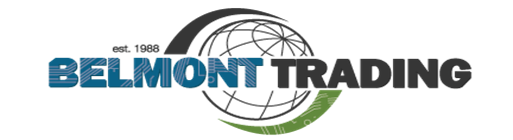 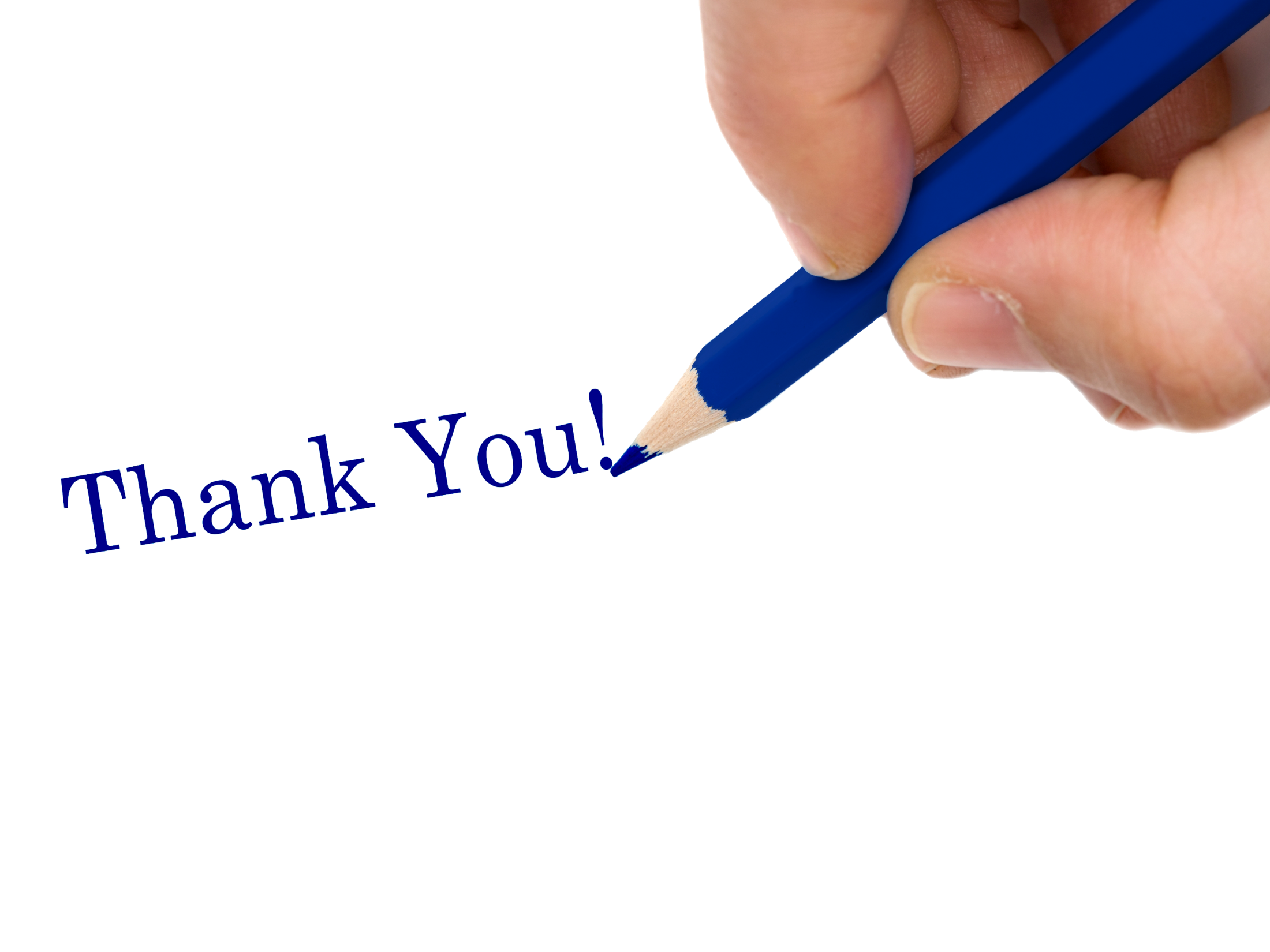 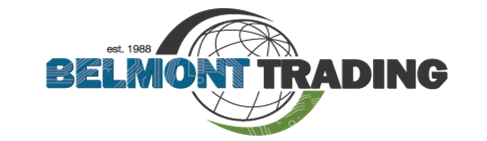